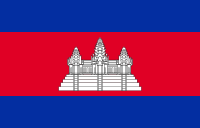 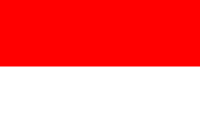 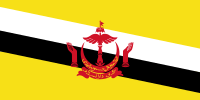 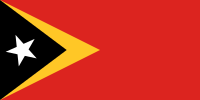 Campuchia
Brunei
Indonesia
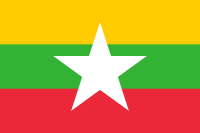 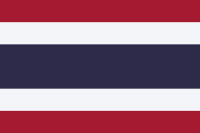 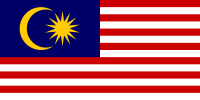 Đông Timor
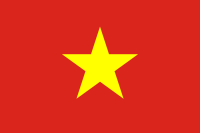 Malaysia
Myanma
Thái Lan
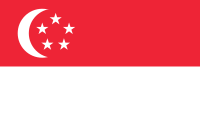 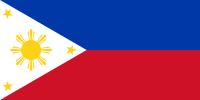 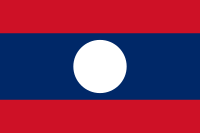 Việt Nam
Philippines
Lào
Singapore
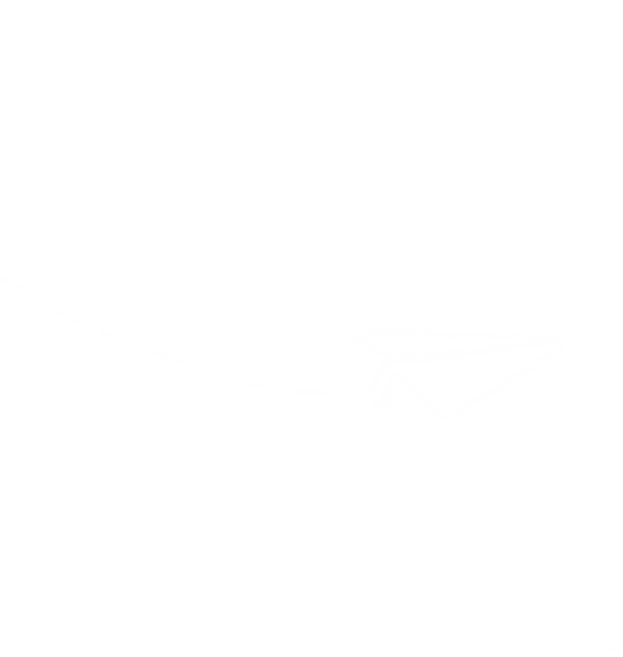 CÁC VƯƠNG QUỐC PHONG KIẾN ĐÔNG NAM Á TỪ NỬA SAU THẾ KỈ X ĐẾN NỬA ĐẦU THẾ KỈ XVI
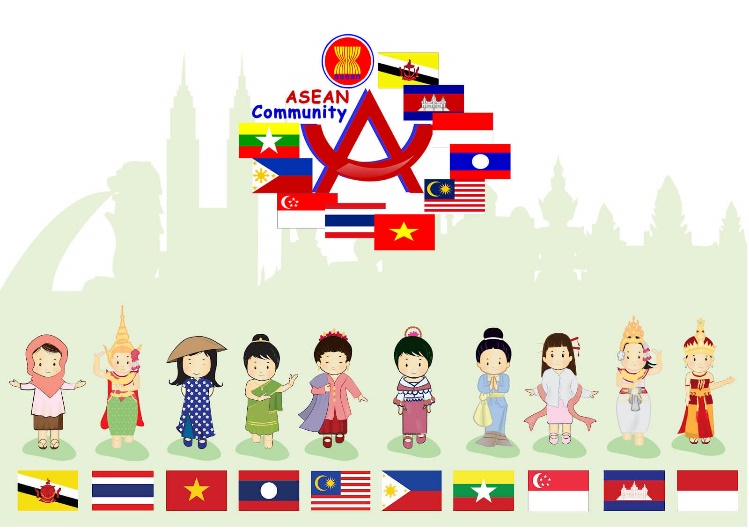 Kể tên một số các vương quốc phong kiến ở Đông Nam Á được hình thành trong khoảng từ thế kỉ VII đến thế kỉ X ?
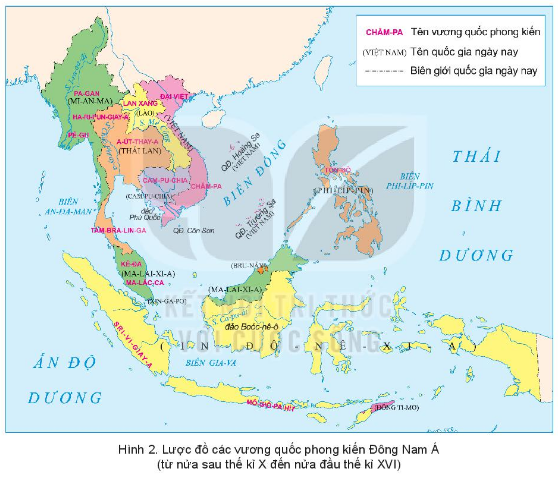 1. Sự hình thành và phát triển của các vương quốc phong kiến từ nửa sau thế kỉ X đến nửa đầu thế kỉ XVI
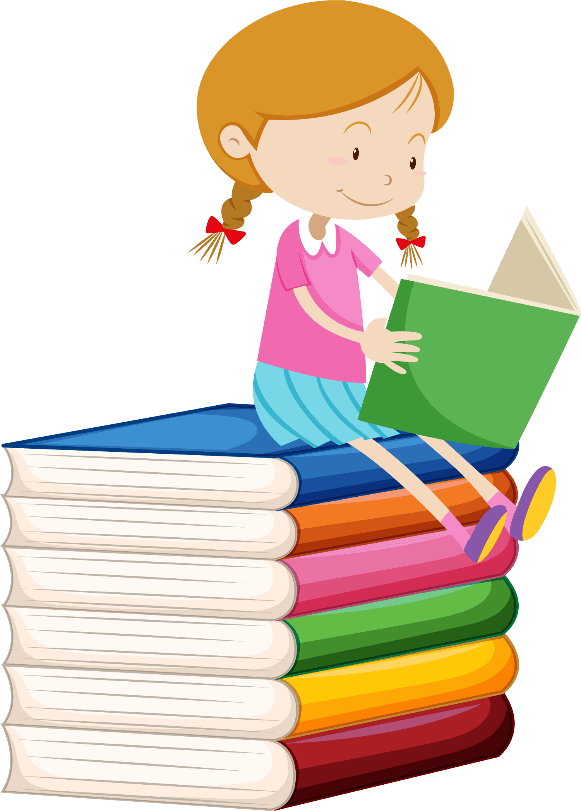 2. Những thành tựu văn hóa tiêu biểu
1. Sự hình thành và phát triển của các vương quốc phong kiến từ nửa sau thế kỉ X đến nửa đầu thế kỉ XVI
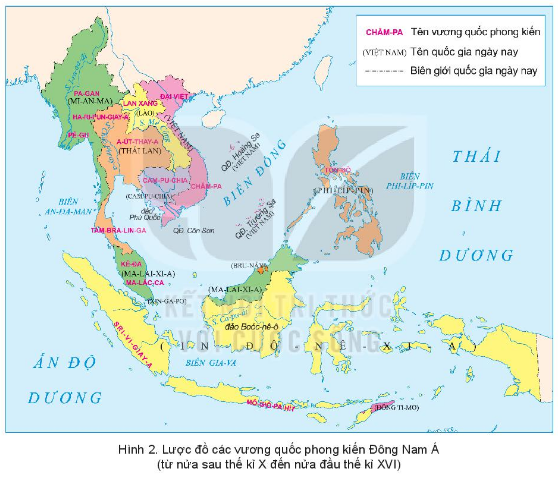 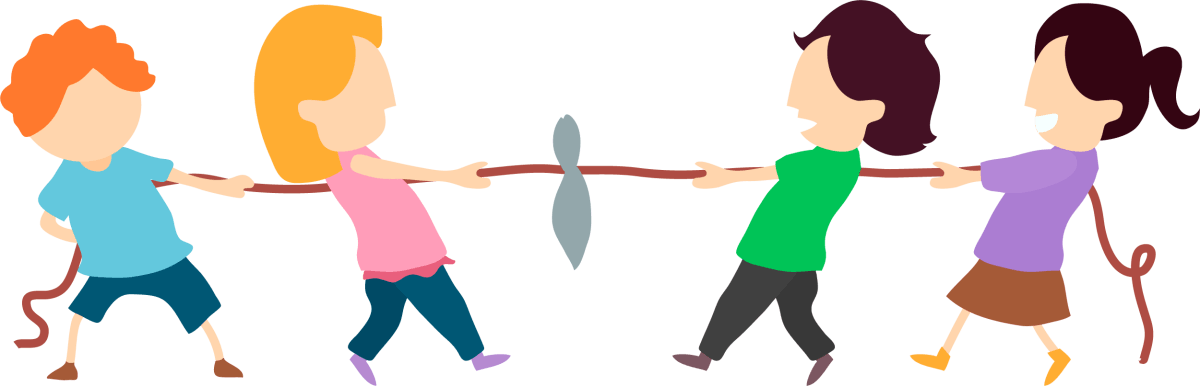 1. Quan sát lược đồ, em hãy viết ra giấy tên các vương quốc phong kiến Đông Nam Á.
2. Trình bày sự hình thành, phát triển của các vương quốc phong kiến Đông Nam Á từ thế kỉ X đến nửa đầu thế kỉ XVI.
3. Đọc thông tin tư liệu, em hãy nhận xét về hoạt động kinh tế của Vương quốc Ma-lắc-ca?
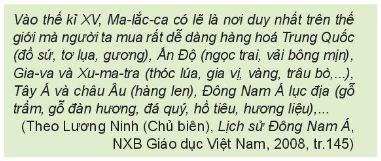 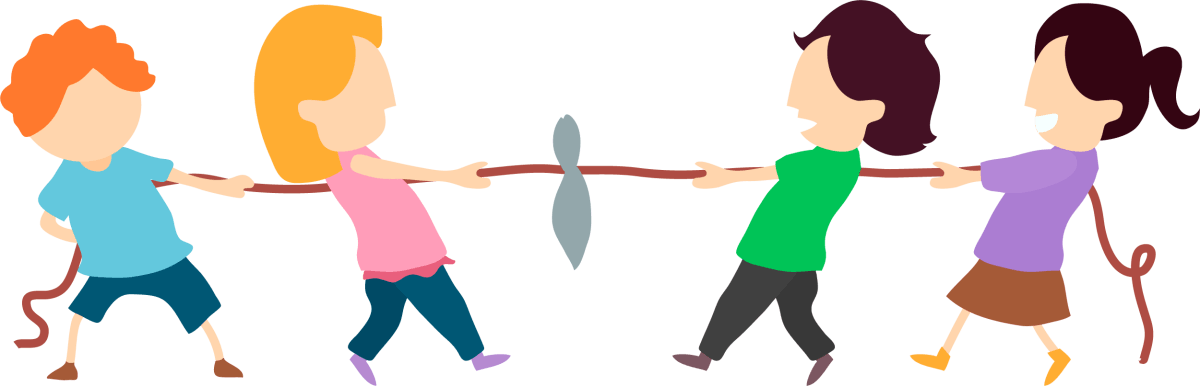 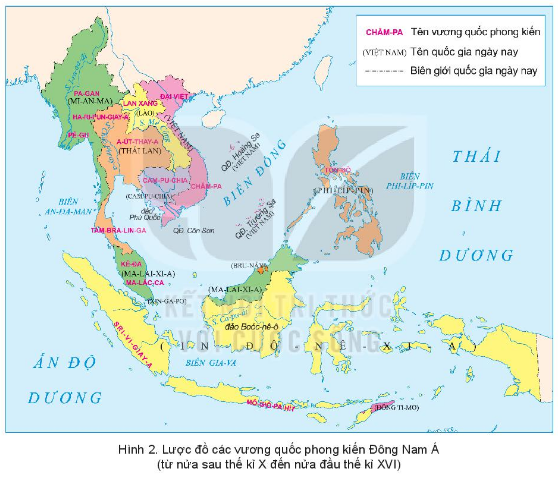 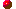 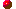 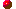 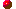 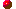 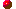 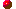 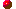 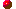 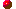 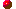 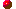 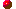 Kể tên các vương quốc phong kiến Đông Nam Á?
1. Sự hình thành và phát triển của các vương quốc phong kiến từ nửa sau thế kỉ X đến nửa đầu thế kỉ XVI
- Nửa sau thế kỉ X đến thế kỉ XIII, các vương quốc bước vào giai đoạn phát triển như Vương quốc Pa-gan phát triển thành Vương quốc Mi-an-ma, Vương quốc Ha-ri-pun-giay-a, Vương quốc Đại Việt, Chăm-pa, Cam-pu-chia, Sri Vi-giay-a.
- Thế kỉ XII, một số vương quốc mới ra đời như Mô-giô-pa-hít, A-út-thay-a, Lan Xang, Ma-lắc-ca.
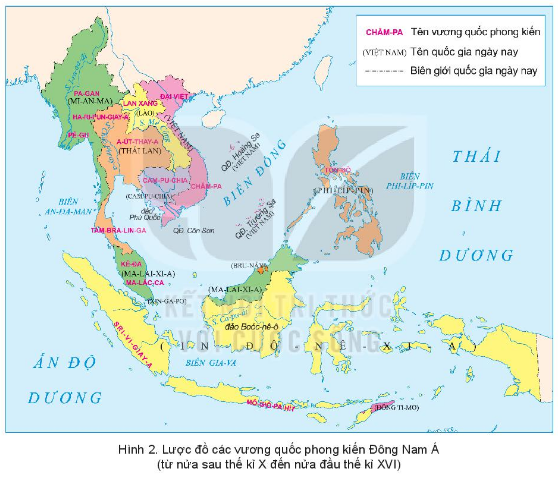 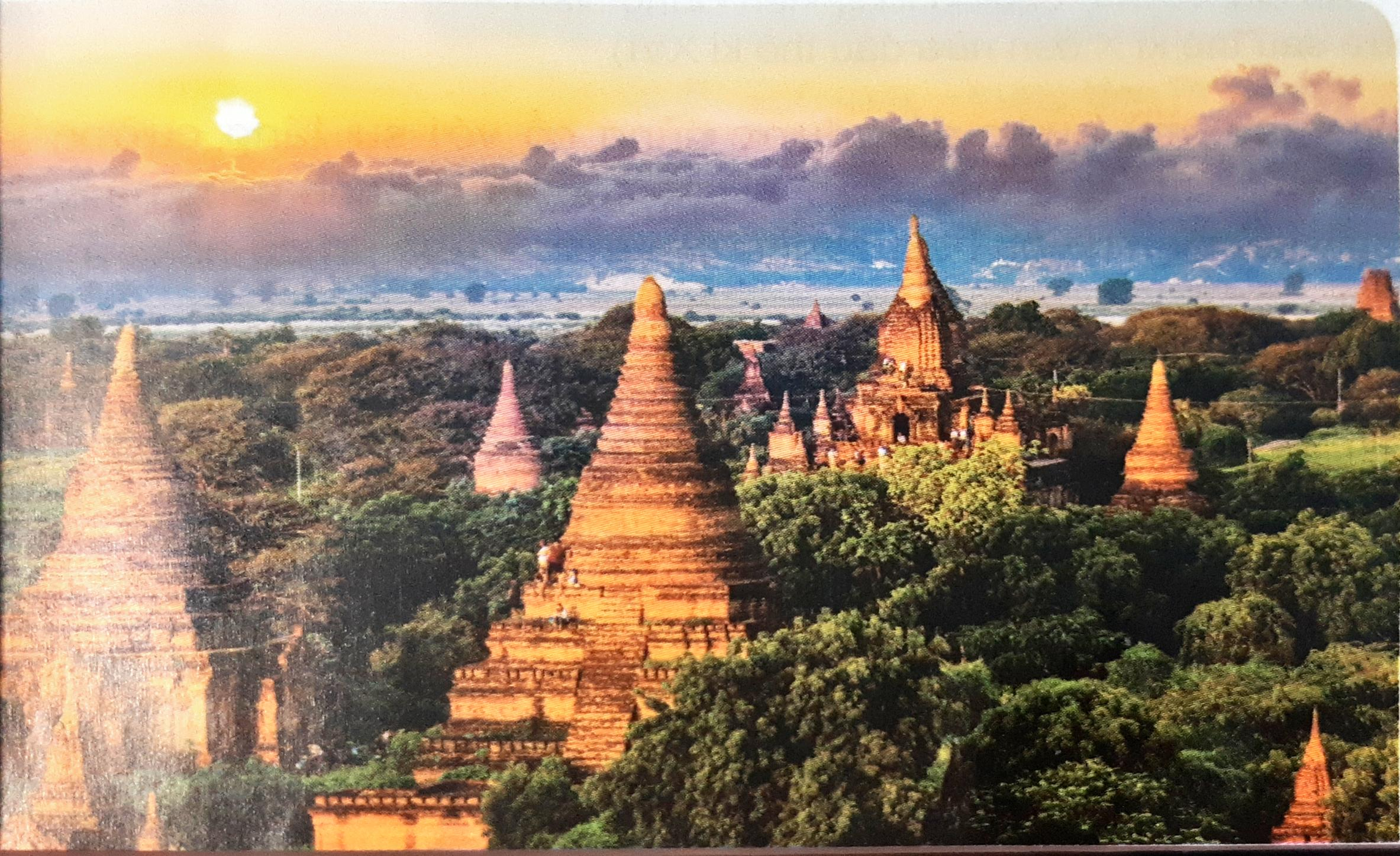 Toàn cảnh đô thị cổ Pa-gan (thuộc Mi-an-ma ngày nay)
2. Trình bày sự hình thành, phát triển của các vương quốc phong kiến Đông Nam Á từ thế kỉ X đến nửa đầu thế kỉ XVI.
3. Đọc thông tin tư liệu, em hãy nhận xét về hoạt động kinh tế của Vương quốc Ma-lắc-ca?
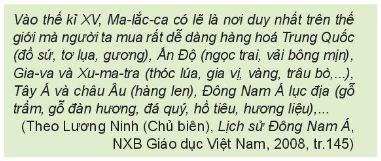 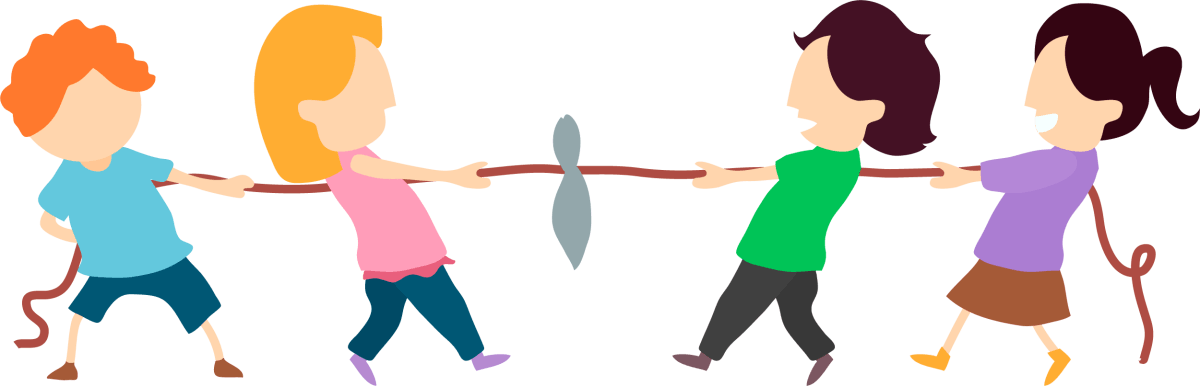 1. Sự hình thành và phát triển của các vương quốc phong kiến từ nửa sau thế kỉ X đến nửa đầu thế kỉ XVI
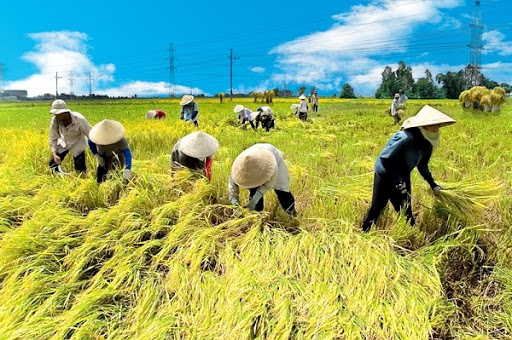 - Nền tảng kinh tế chính vẫn là nông nghiệp trồng lúa nước.
- Giao lưu buôn bán đường biển phát triển thịnh đạt.
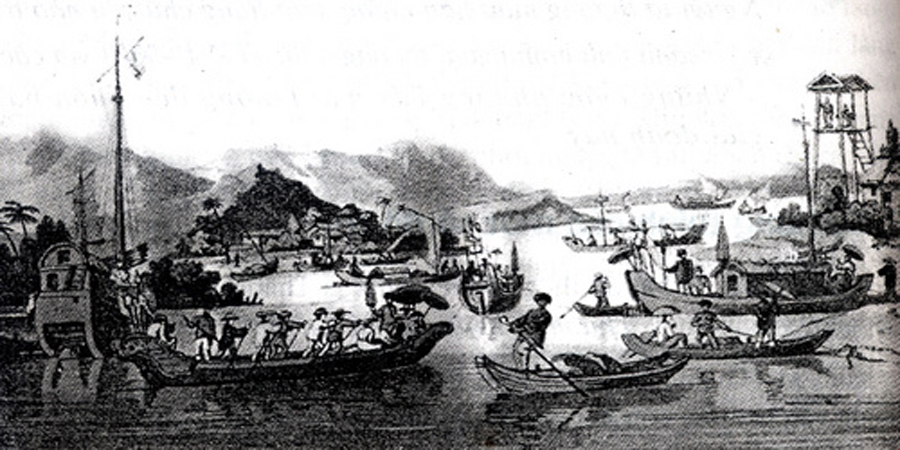 1. Sự hình thành và phát triển của các vương quốc phong kiến từ nửa sau thế kỉ X đến nửa đầu thế kỉ XVI
- Bộ máy nhà nước hoàn chỉnh, tăng cường quyền lực của nhà vua.
- Luật pháp ngày càng hoàn thiện.
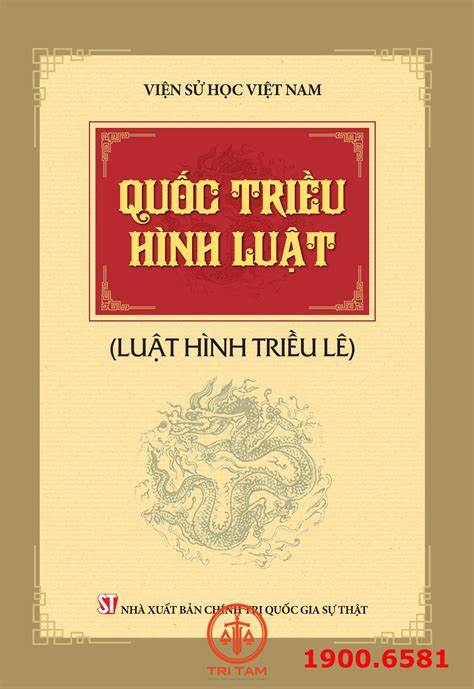 2. Những thành tựu văn hóa tiêu biểu
Các nhóm báo cáo sản phẩm.
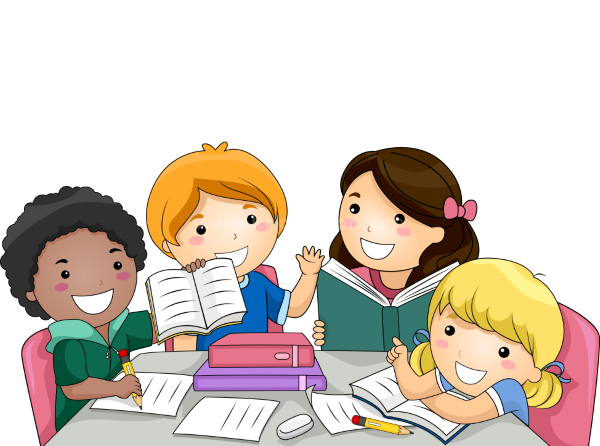 2. Những thành tựu văn hóa tiêu biểu
Việc nhiều quốc gia Đông Nam Á sáng tạo ra chữ viết riêng có ý nghĩa như thế nào?
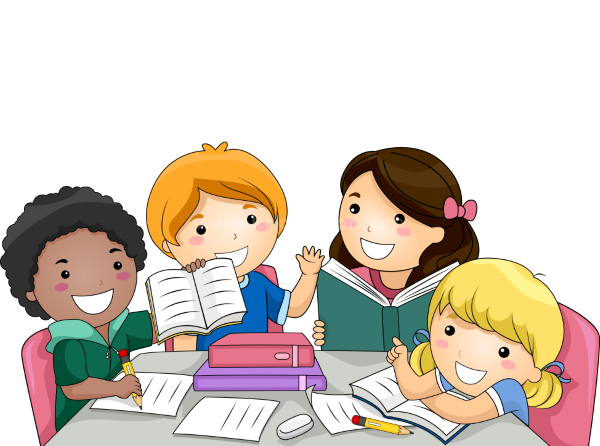 2. Những thành tựu văn hóa tiêu biểu
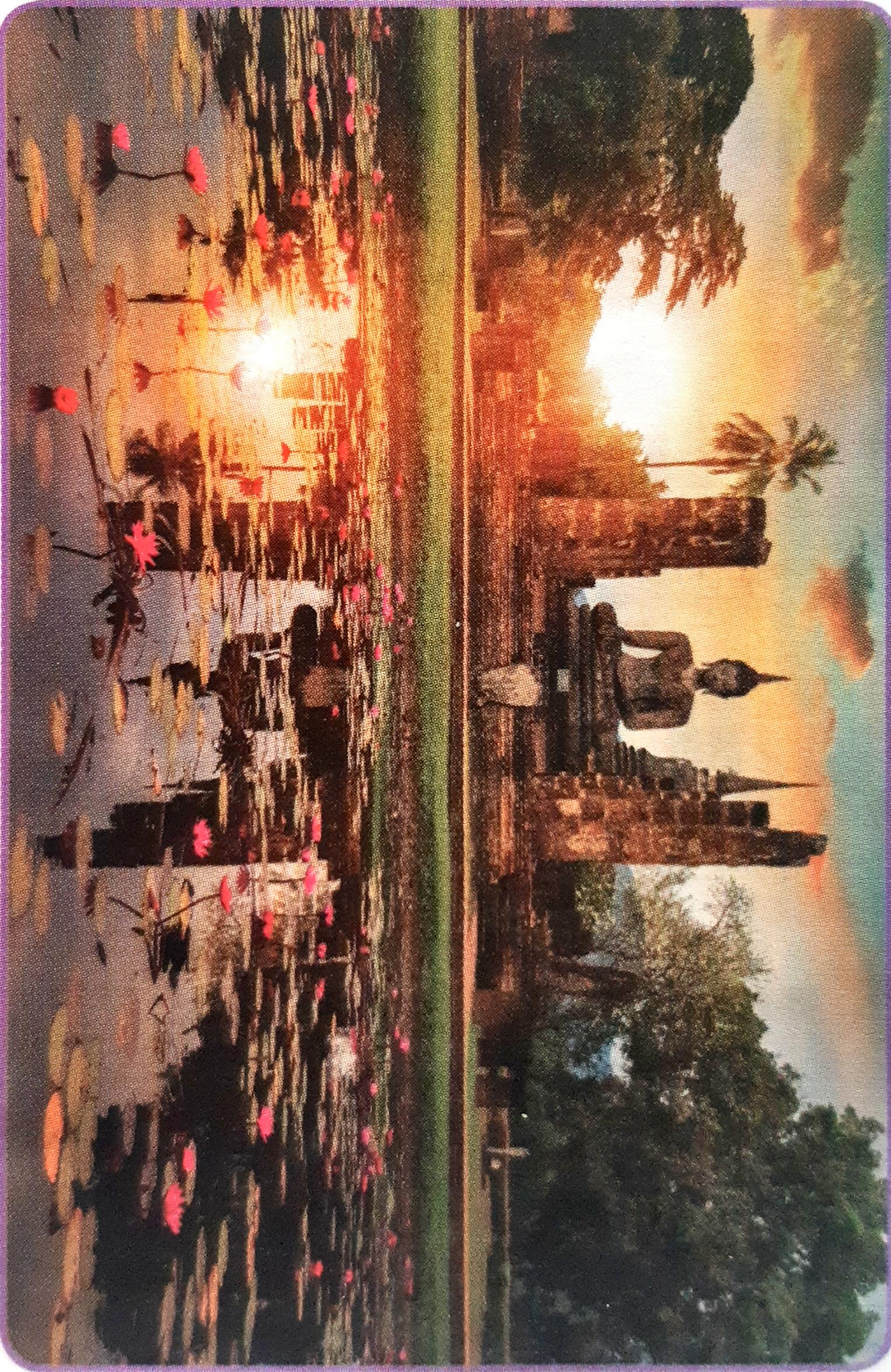 Công viên lịch sử Su-khô-thay – trung tâm Phật giáo lớn nhất Thái Lan thế kỉ XIV
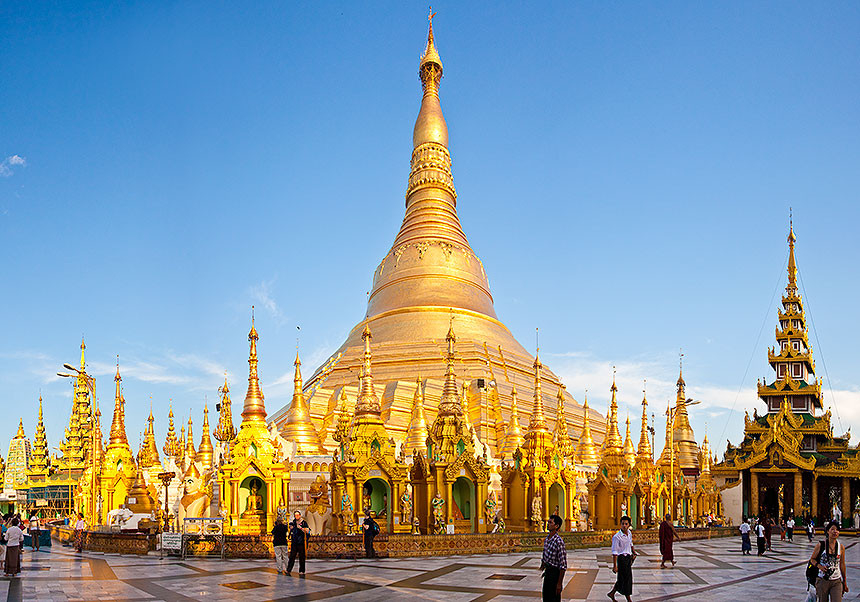 Chùa Vàng (Mi-an-ma)
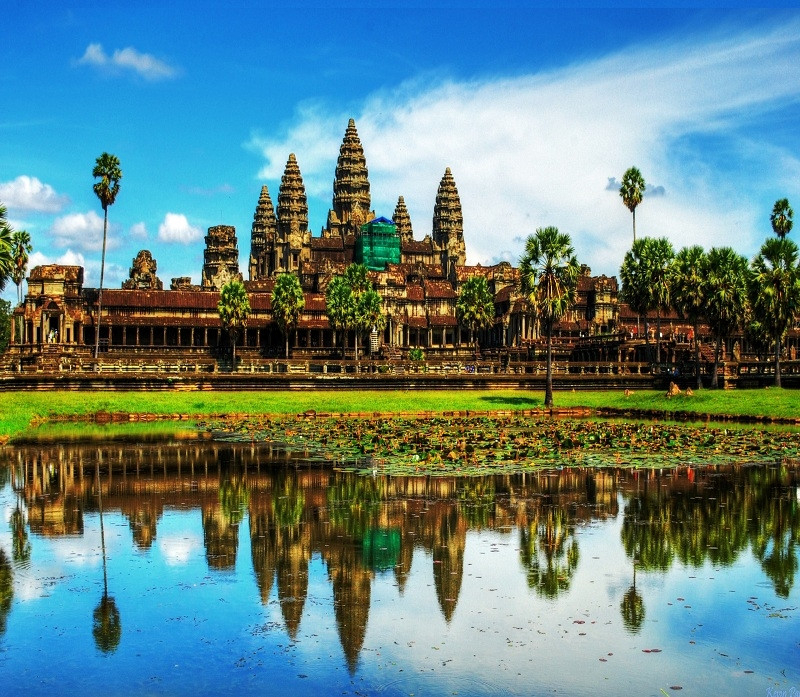 Quần thể đền Angkor
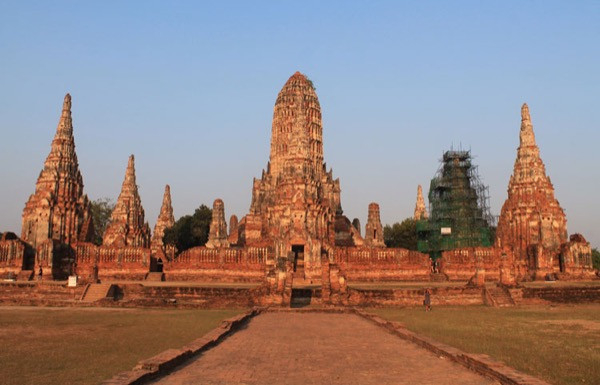 Thành phố lịch sử Ayutthaya, Thái Lan
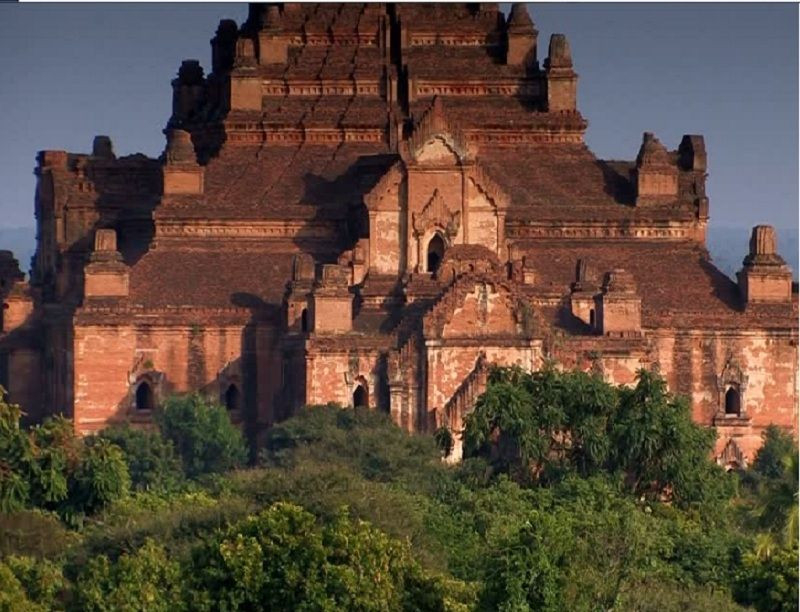 Các thị quốc Pyu, Myanma
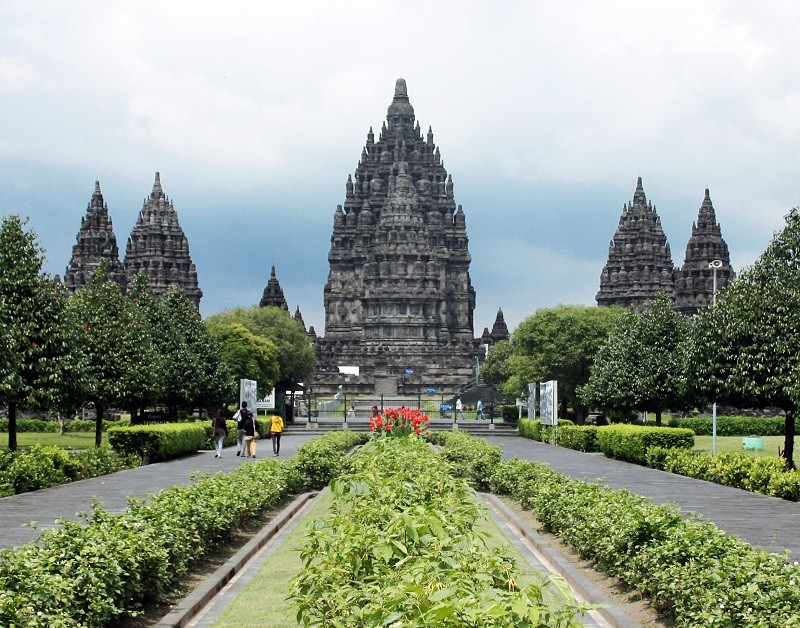 Quần thể đền thờ Prambanan, Indonesia
2. Những thành tựu văn hóa tiêu biểu
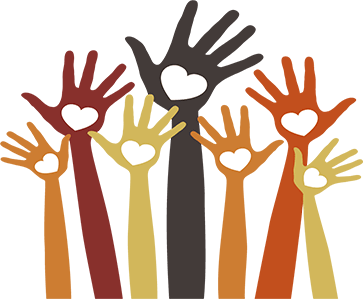 Luyện tập – vận dụng
Bài tập 1: Hãy thể hiện trên trục thời gian các sự kiện tiêu biểu về quá trình hình thành và phát triển của các vương quốc phong kiến ở Đông Nam Á từ nửa sau thế kỉ X đến nửa đầu thế kỉ XVI.
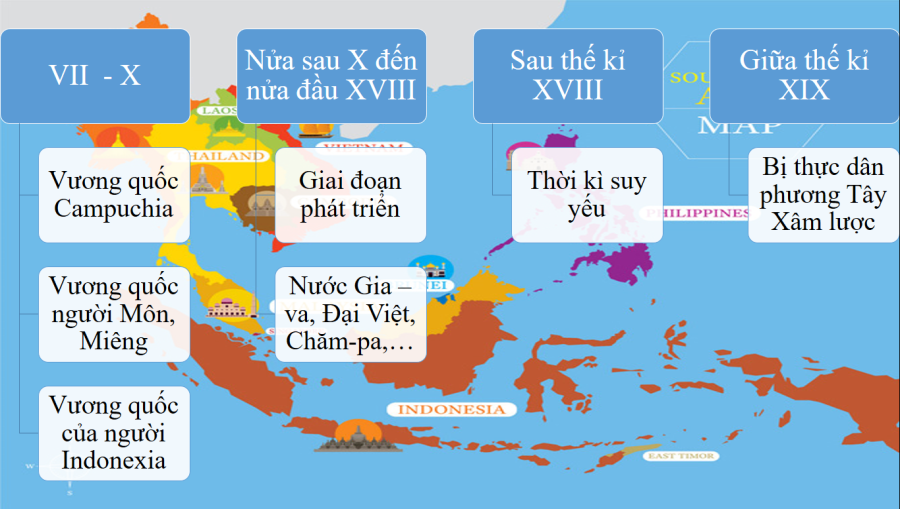 Bài tập 2: Chọn câu trả lời đúng nhất


Câu 1: Sau khi quân Mông – Nguyên mở rộng xâm lược xuống Đông Nam Á (thế kỉ XIII), nhiều vương quốc mới đã được thành lập ở khu vực này, ngoại trừ
A. Vương quốc Su-khô-thay. 	
B. Vương quốc A-út-thay-a.
C. Vương quốc Lan Xang (Lào ngày nay).			
D. Vương quốc Chăm-pa.
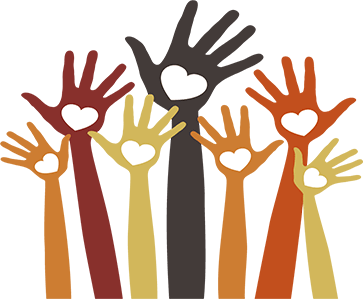 Câu 2: Ý nào sau đây không phản ánh đúng tình hình chính trị của các quốc gia Đông Nam Á từ nửa sau thế kỉ X đến nửa đầu thế kỉ XVI?
A. Bộ máy nhà nước dần được củng cố với sự tăng cường quyền lực của nhà vua.
B. Đất nước được chia thành nhiều tỉnh.
C. Hệ thống quan lại các cấp dần dần được hoàn chỉnh.
D. Luật pháp ngày càng hoàn thiện với sự xuất hiện của nhiều bộ luật.
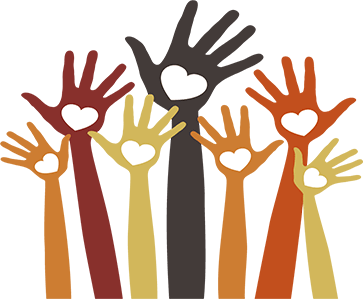 Câu 3: Ý nào sau đây không phản ánh đúng tình hình kinh tế của các quốc gia Đông Nam Á từ nửa sau thế kỉ X đến nửa đầu thế kỉ XVI?
A. Nền nông nghiệp lúa nước phát triển.
B. Hoạt động giao lưu buôn bán bằng đường biển phát triển.
C. Kinh tế phát triển khá thịnh đạt.
D. Những mầm mống của nền kinh tế hàng hóa tư bản chủ nghĩa xuất hiện.
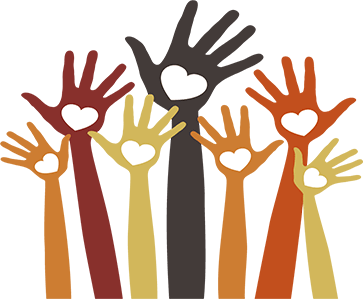 Câu 4: Chữ Nôm của người Việt được cải biến từ loại chữ nào?
A. Chữ Phạn của Ấn Độ. 			B. Chữ Bra-mi của Ấn Độ.
C. Chữ Hán của Trung Quốc. 		D. Chữ Chăm cổ.
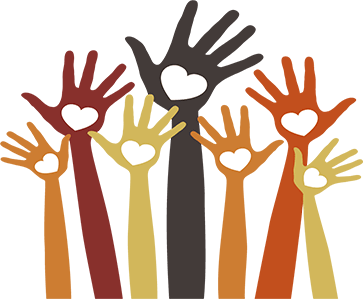 Câu 5: Từ thế kỉ XIII, các tôn giáo được truyền bá và phổ biến ở Đông Nam Á là
A. Phật giáo tiểu thừa, Hồi giáo. 	B. Đạo giáo, Hồi giáo.
C. Đạo giáo, Phật giáo. 		D. Phật giáo, Ki-tô giáo.
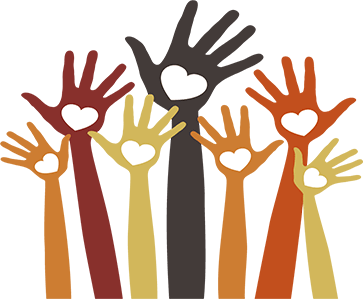 Bài tập: Tìm hiểu thêm từ sách, báo và internet về một số thành tựu văn hóa tiêu biểu của các nước Đông Nam Á thời kì này mà em ấn tượng nhất và viết bài (hoặc làm bài thiết kế đồ họa – infographic) giới thiệu về thành tựu đó.
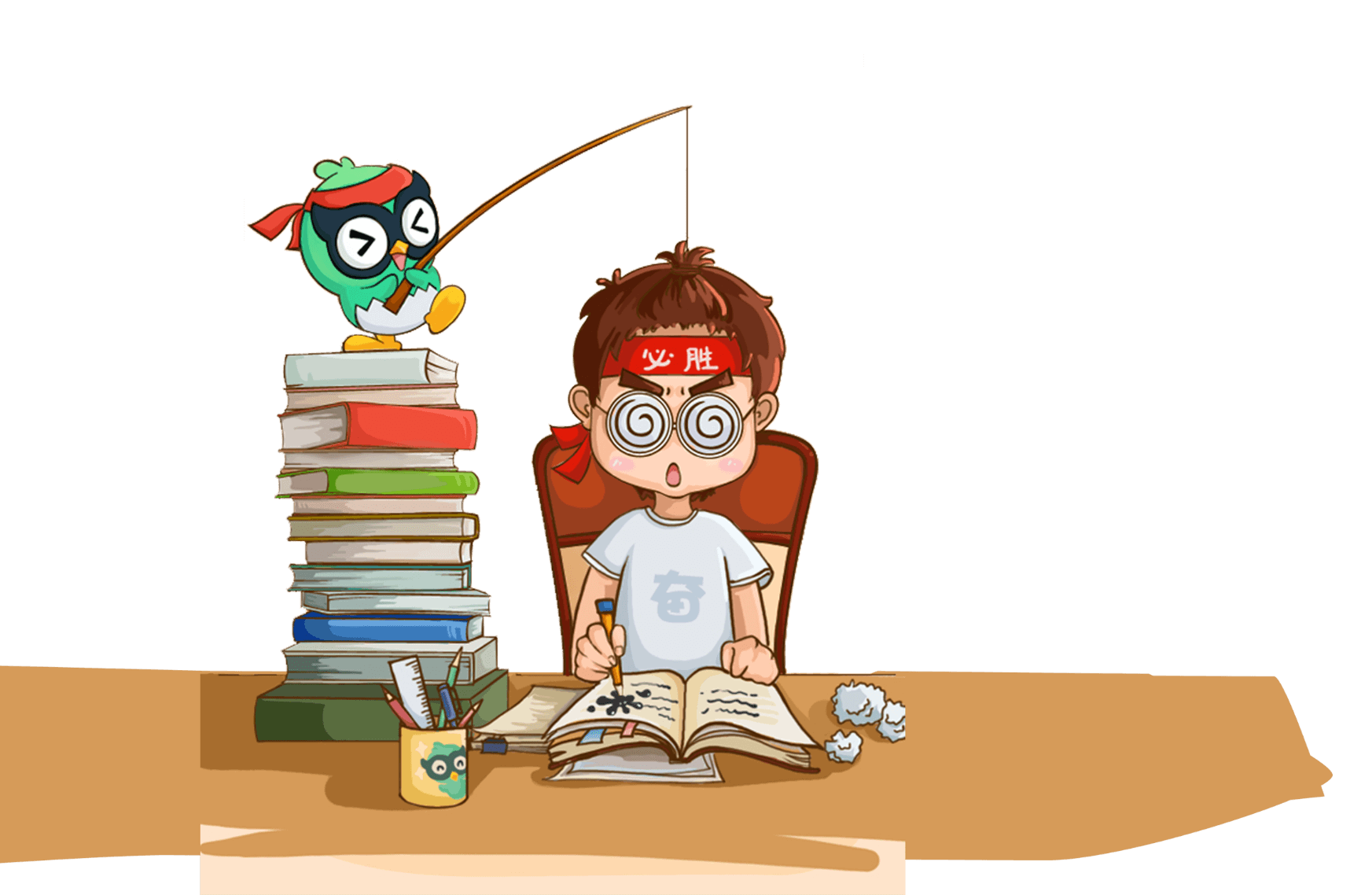 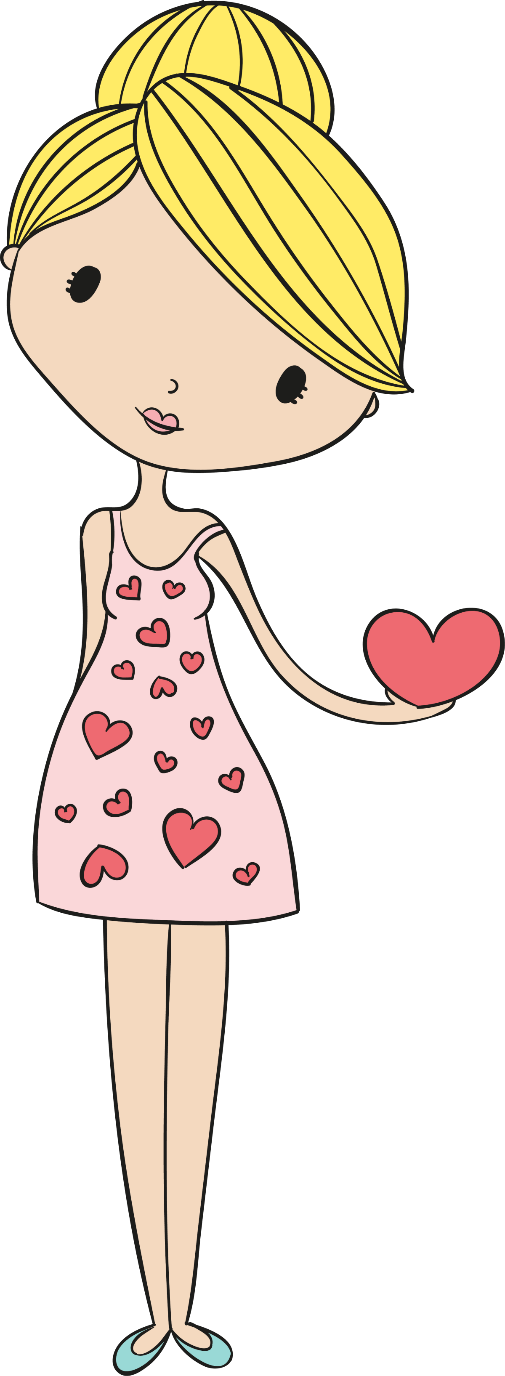 1. HS học bài cũ, tiếp tục hoàn thành bài tập phần Luyện tập – Vận dụng.
2. Đọc trước nội dung bài 7. Vương quốc Lào, tập trả lời các câu hỏi có trong bài, sưu tầm một số hình ảnh về văn hóa đặc trưng, kiến trúc của Vương quốc Lào.
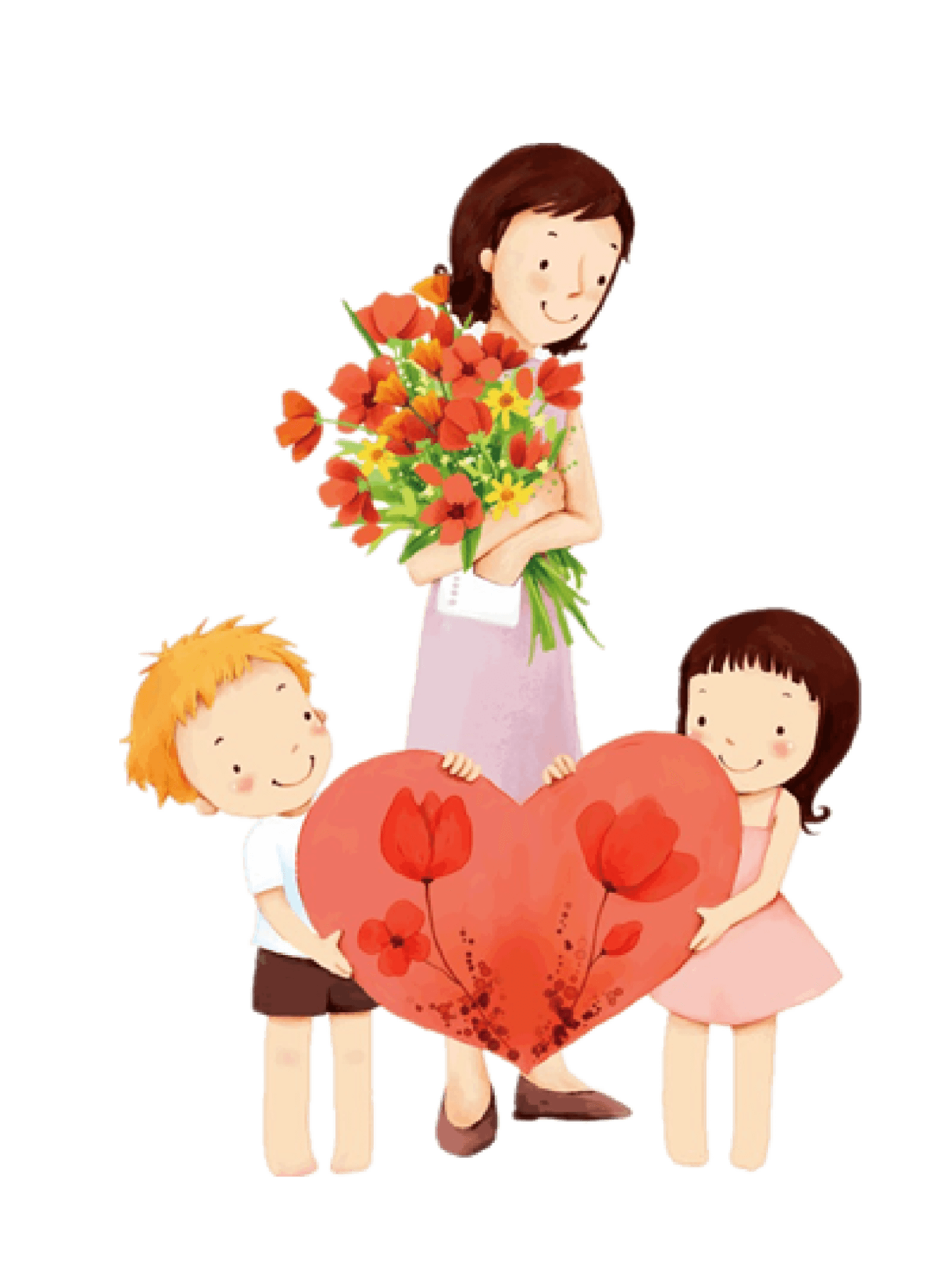 CHÚC CẢ LỚP HỌC NGOAN!!!